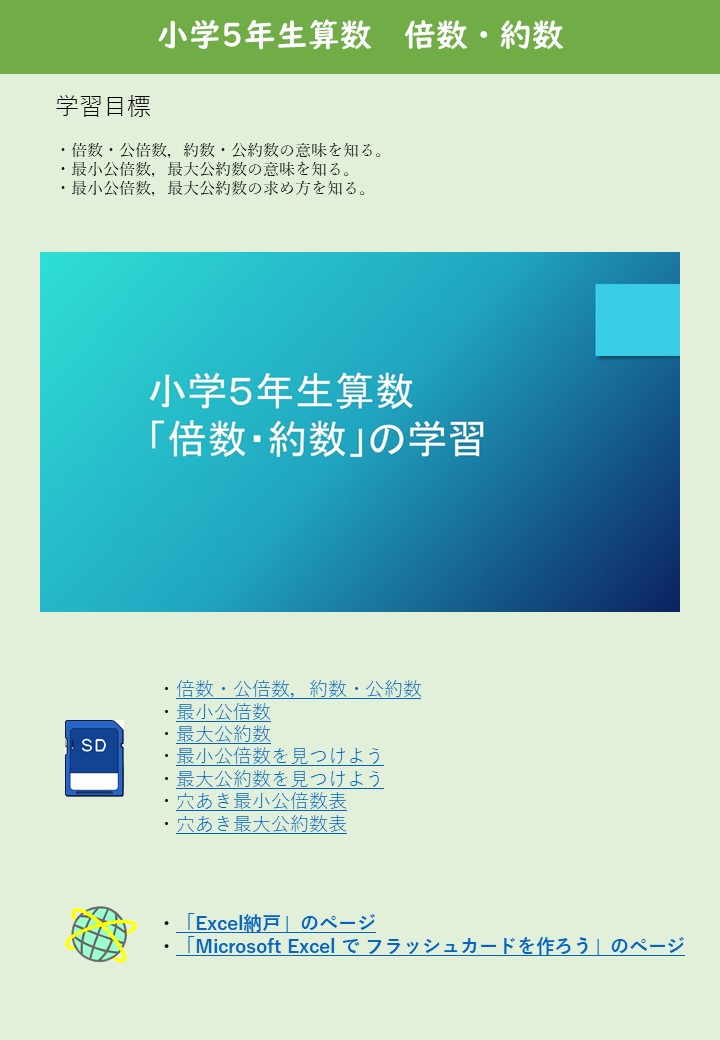 小学５年生算数「倍数・約数」
倍数・公倍数・最小公倍数，
約数・公約数・最大公約数，
どんなものかはわかっていても，求めるとなると困ってしまうことはありませんか。

そんな子どもたちの助けになればと作成したExcelシートです。シートを使って「倍数・約数」を習得しましょう。

こちらをクリックしてください。→